স্বাগতম
শিক্ষক পরিচিতি-
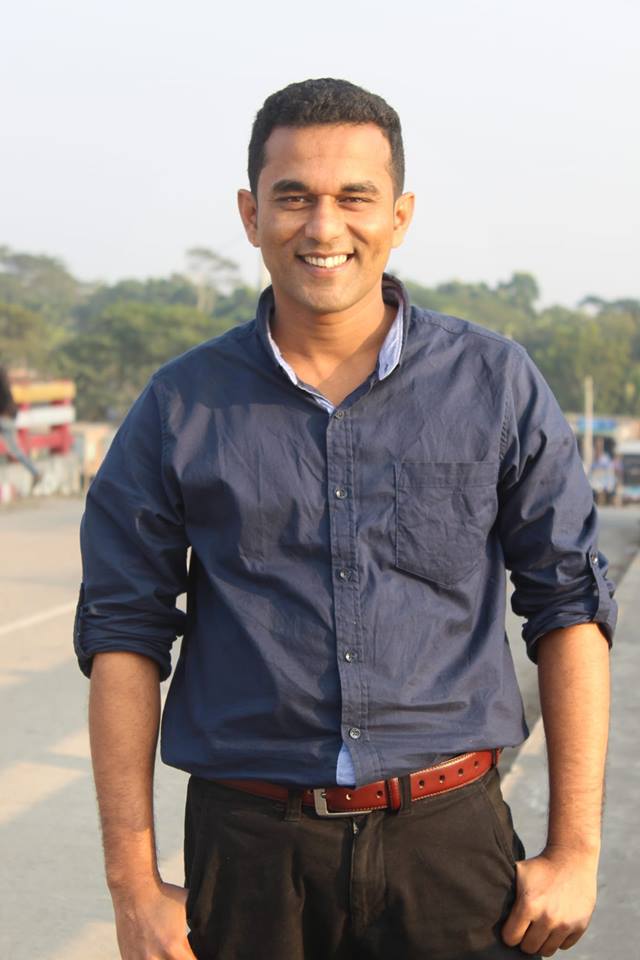 মিঠুন রায়
সহকারী শিক্ষক (হিন্দু ধর্ম)
অম্বরনগর উচ্চ বিদ্যালয়
আম্বরনগর,সোনাইমুড়ী,নোয়াখালী
আইডি-১১৩২৮৫০
mithunray@gmail.com
পাঠ পরিচিতি-
বিষয়ঃহিন্দু ধর্ম ও নৈতিক শিক্ষা
শ্রেনীঃ অষ্টম শ্রেনী
অধ্যায়ঃ প্রথম
তারিখঃ২১/০৪/২০১৯
সময়ঃ ৪৫ মিনিট
পূর্ব-জ্ঞান যাচাইঃ-
ছবির সাথে শব্দের মিল করি-
ব্রহ্ম
বিষ্ণু
শিব
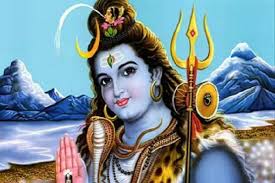 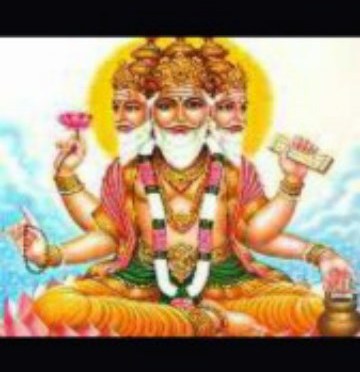 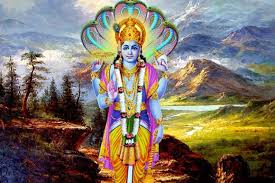 পাঠ শিরোনামঃ-
ঈশ্বরের স্বরূপ
শিখন ফলঃ-
১। ব্রহ্ম, বিষ্ণু ও শিব কিসের দেবতা বলতে পারবে
২। ঈশ্বর সকল জীবের ভিতর আত্মারূপে অবস্থান করে ব্যাখ্যা করতে পারবে
৩। জীব সেবা মানেই ঈশ্বরের সেবা করা বিশ্লেষণ করতে পারবে
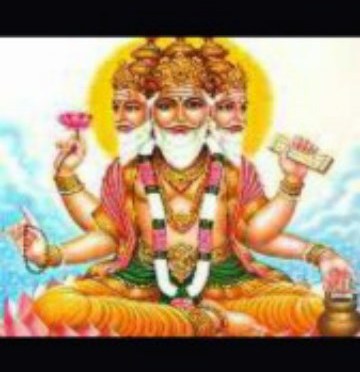 ব্রহ্ম বিশ্বের সকল কিছু সৃষ্টি করেন তিনি সৃষ্টির দেবতা
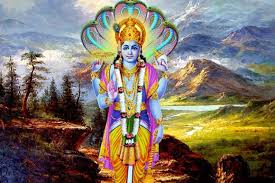 বিষ্ণু বিশ্বের সকল কিছু পালন করেন তিনি প্রতিপালনের দেবতা
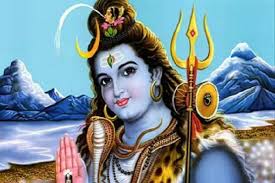 শিব বিশ্বের সকল পাপের বিনাশ করেন 
তিনি বিনাশ বা ধ্বংসের দেবতা
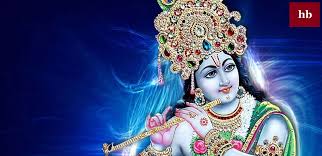 শ্রী কৃষ্ণ
সকল দেবতাদের মূল।
তিনিই বিশ্বব্রহ্মান্ডের সকল কিছুর নিয়ন্ত্রক।
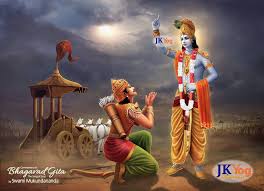 গীতায় বলেছেন ঈশ্বর ও আত্মার গভীর সম্পর্ক
উপস্থাপনাঃ-
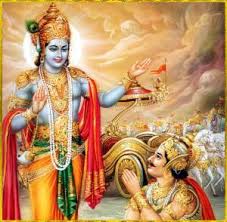 গীতায় শ্রীকৃষ্ণ বলেছেন সকল জীবের ভীতর আত্মারূপে ঈশ্বর বিরাজ করেন
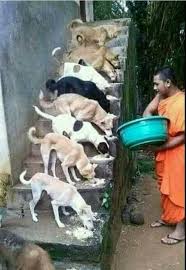 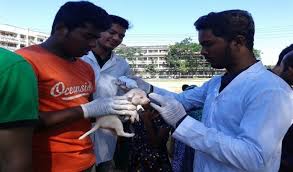 ছবিতে কী দেখতে পারছি ?
ছবিতে জীবের সেবা করছে।
তাহলে বলতে পারি জীব সেবা মানেই ঈশ্বরের সেবা করা।
একক কাজঃ-
আমরা কী কী ভাবে জীবসেবা করতে পারি?
মূল্যায়নঃ-
১।ঈশ্বরের কয়েকটি রূপ লিখতে পারবে।
২।ঈশ্বর কোথা আবস্থান করেন বলতে পারবে।
৩। কয়েকটি জীব সেবার ধরন উল্লেখ করতে পারবে।
বাড়ির কাজঃ-
জীবে প্রেম করে যেই জন, সেই জন সেবিছে ঈশ্বর ব্যাখ্যা করবে ।
ধন্যবাদ
ঈশ্বরের নিকট বর্তী হোন